How to configure Copyright Watermarks for image files
Explanation and Live Demonstration
Yoel Kortick
Senior Librarian
Introduction
The three steps for defining copyright watermarks
Our sample image file
Let's set it up
Let's see it live
Introduction
Introduction
It is possible to add copyright watermarks for image files.
The watermarks can appear in a specific position on the image or repeated across the image.
The watermarks are part of the overall copyright statement and allow the institution to ensure the proper use of the images.
See also 
On line help: Configuring Digital Watermarks
YouTube Video: Copyright watermarks for image files.
Introduction
4
The three steps for defining copyright watermarks
The three steps for defining copyright watermarks
The flow for defining and using copyright watermarks for image files is as follows:

Create a digital watermark
Attribute the watermark to a “Copyrights Statements – Digital”
Attribute the “Copyrights Statements – Digital” to a digital representation
The three steps for defining copyright watermarks
6
Our sample image file
Our sample image file
We will use “Cyclamen photographed 20200315”
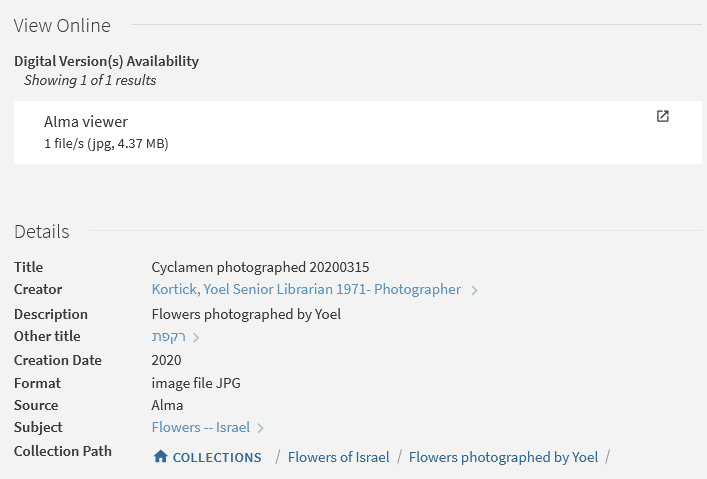 Our sample image file
8
Our sample image file
It currently appears without the watermark
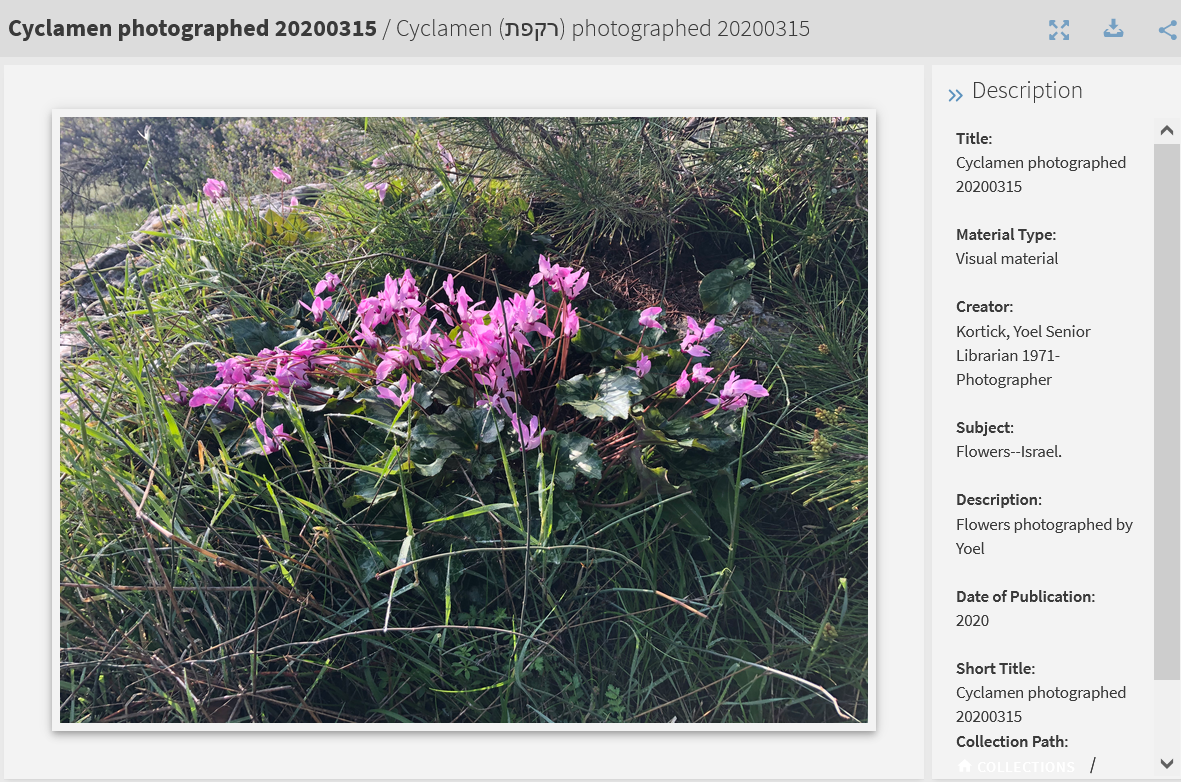 Our sample image file
9
Our sample image file
Here it is in full screen mode
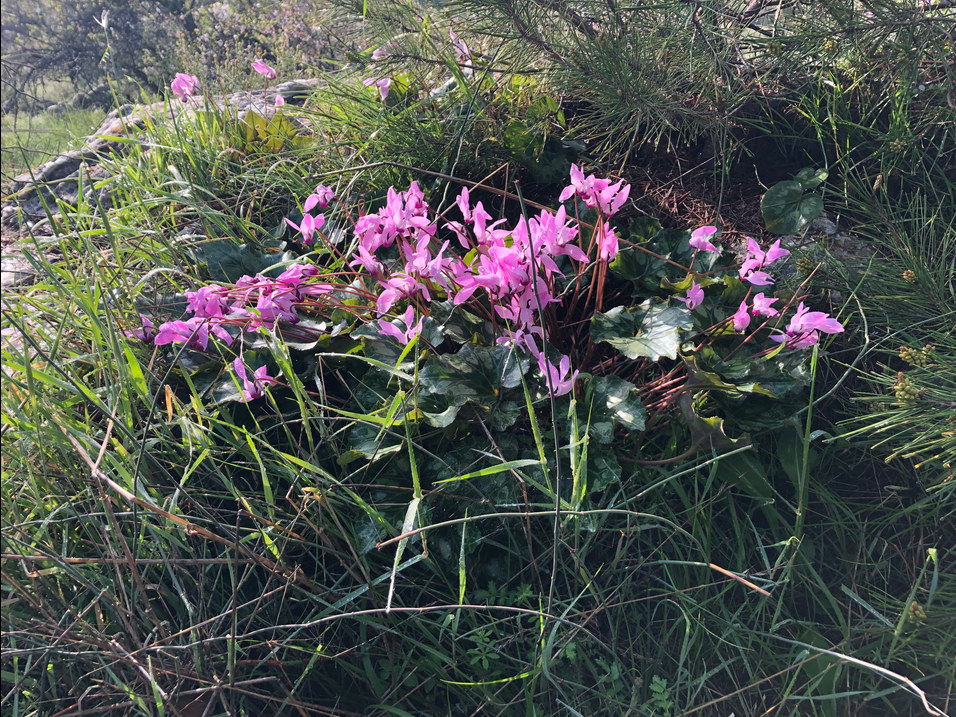 Our sample image file
10
Let's set it up
Let's set it up
We will define this image to be our watermark, and we will call it “Creative Commons” (from https://mirrors.creativecommons.org/presskit/buttons/88x31/png/by.png)
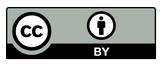 Let's set it up
12
Let's set it up
Access the Digital Watermark configuration at “Configuration > Fulfillment > Copyright Management > Digital Watermark”
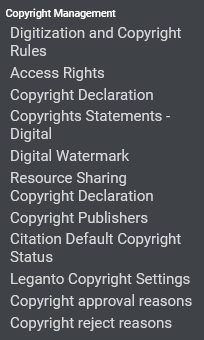 Let's set it up
13
Let's set it up
Add a watermark
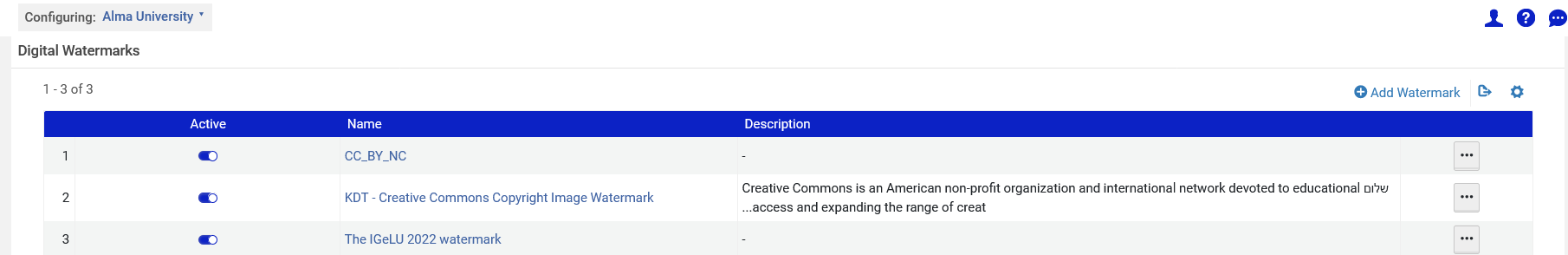 Let's set it up
14
Let's set it up
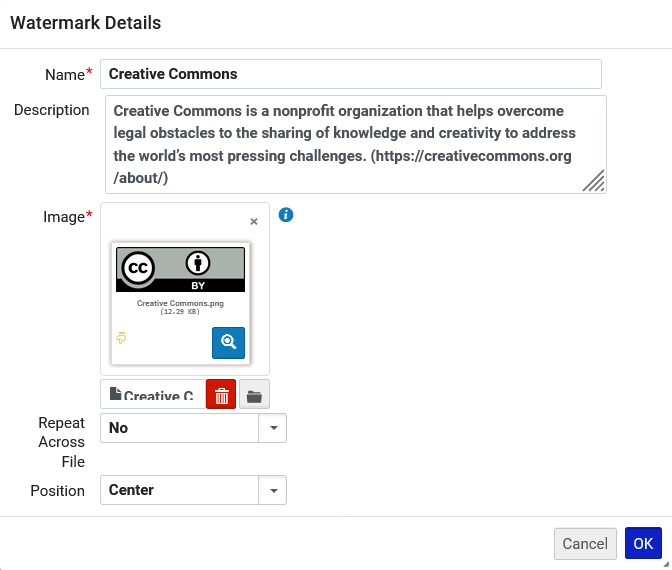 Note that we have defined the watermark to appear in the center of the image
Here we have defined that the watermark will appear once and not “repeat across file”
Let's set it up
15
Let's set it up
Now the digital watermark is defined
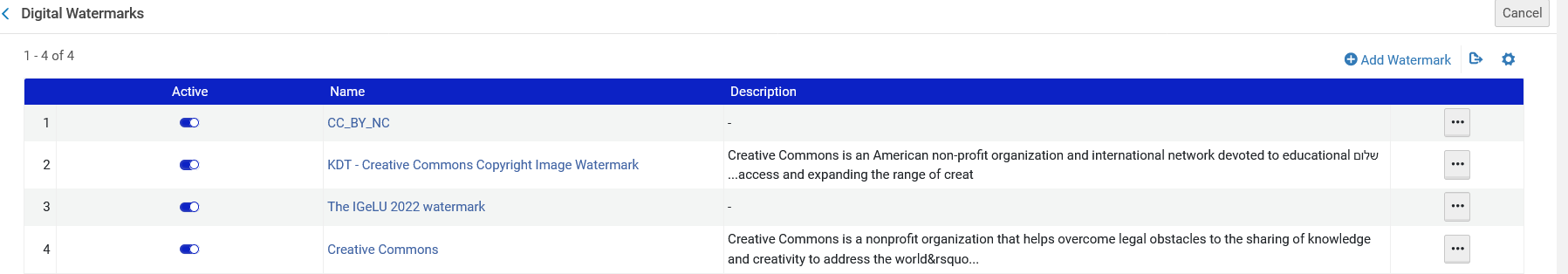 Let's set it up
16
Let's set it up
Attribute the watermark to a copyrights statement at “Configuration > Fulfillment > Copyright Management > Copyrights Statements - Digital”
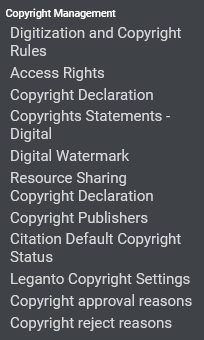 Let's set it up
17
Let's set it up
We will edit existing copyrights statement “Attribution 4.0 International (CC BY 4.0)”
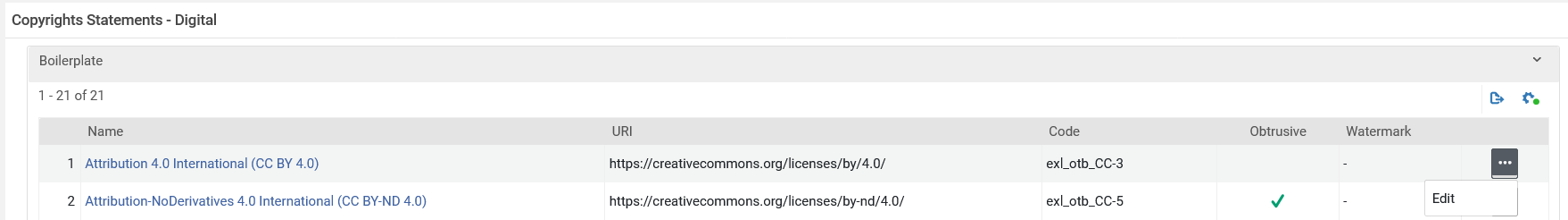 Let's set it up
18
Let's set it up
Add the watermark to the copyrights statement
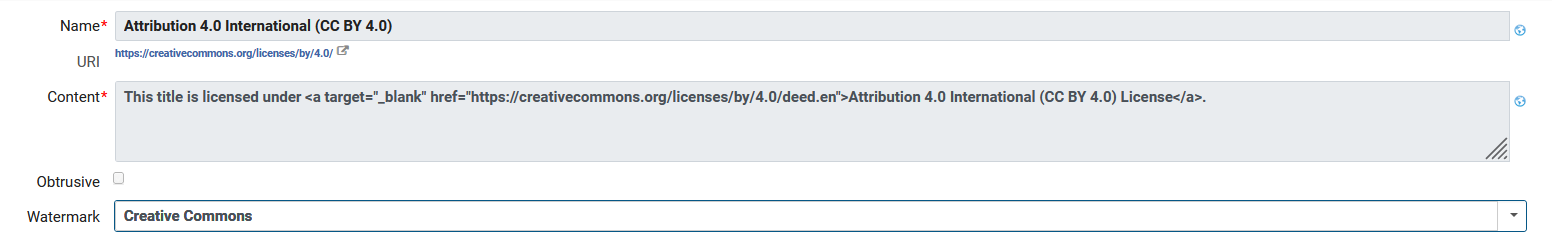 Click here to see a list of all defined watermarks and choose one
Let's set it up
19
Let's set it up
Note that it is also possible to add a column to the list of “Copyrights Statements – Digital” for the watermark
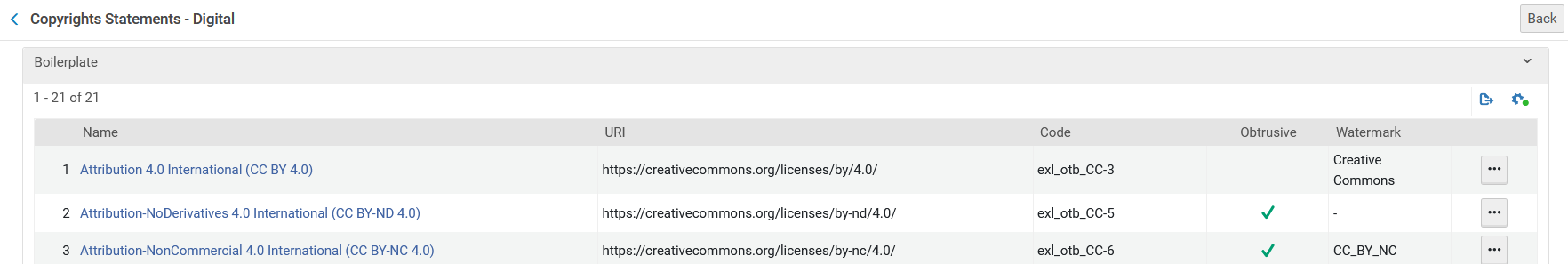 Let's set it up
20
Let's set it up
Attribute the copyrights statement to a digital representation
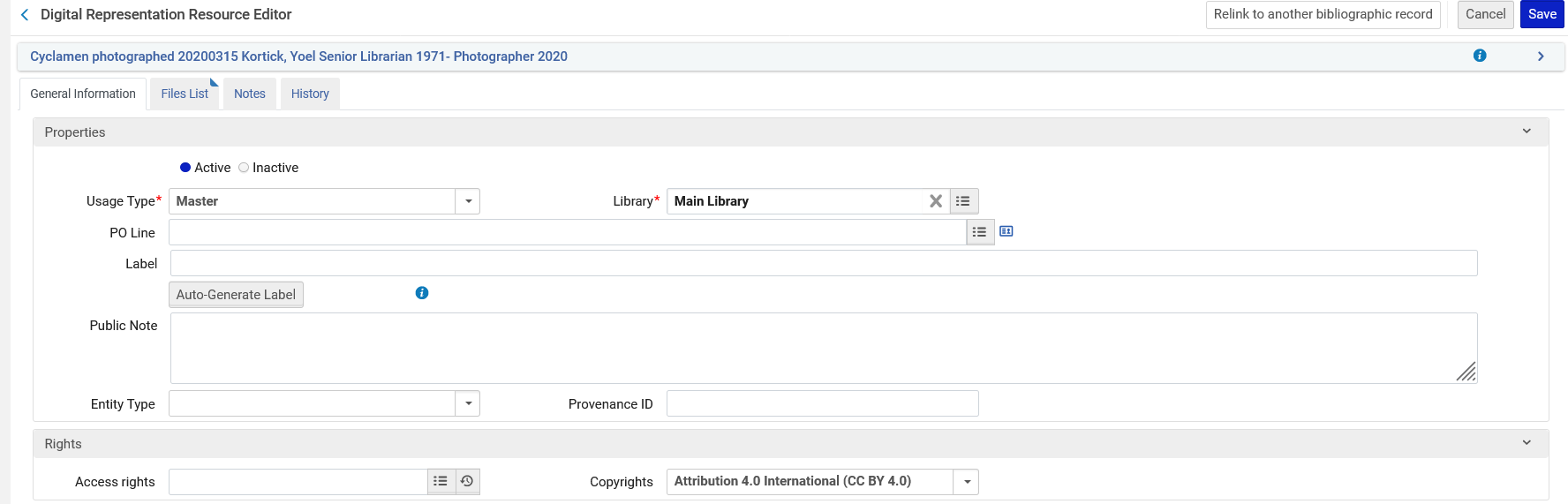 This is the example we saw earlier that did not have a watermark
This is the copyrights statement that has the watermark
Let's set it up
21
Let's see it live
Let's see it live
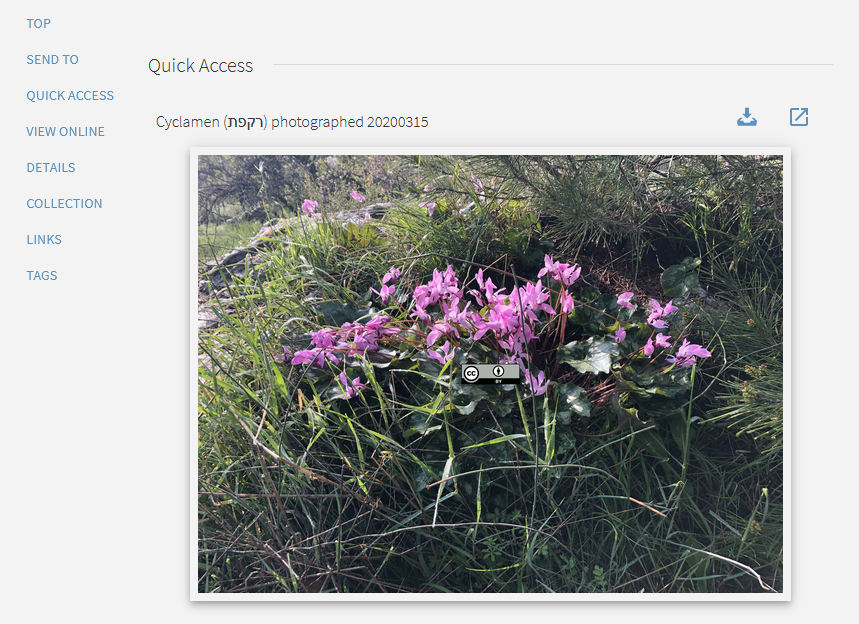 In the quick access the watermark appears once in the center as we defined
Let's see it live
23
Let's see it live
Now we will view in the Alma Viewer
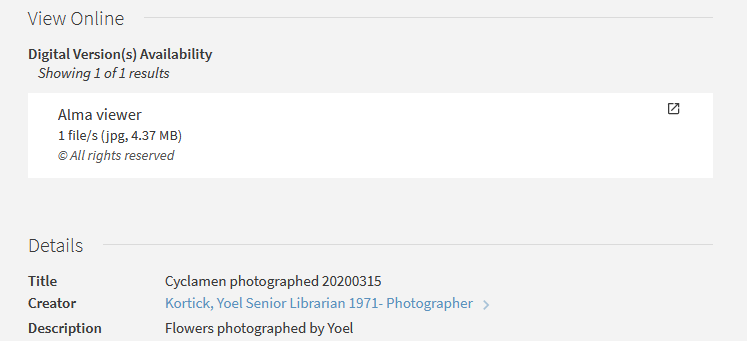 Let's see it live
24
Let's see it live
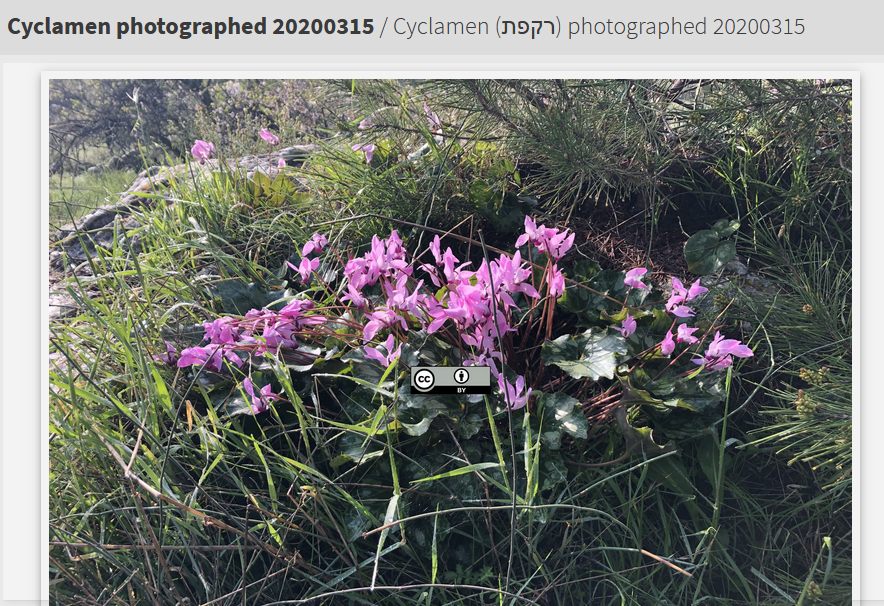 In the quick access the watermark appears once in the center as we defined
Let's see it live
25
Let's see it live
Now we have changed the position of the watermark to be on the top left
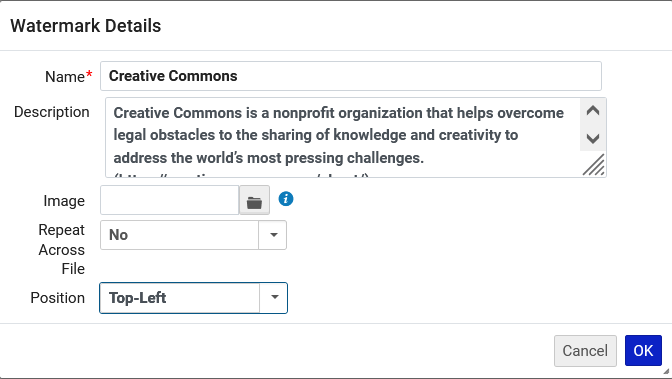 Let's see it live
26
Let's see it live
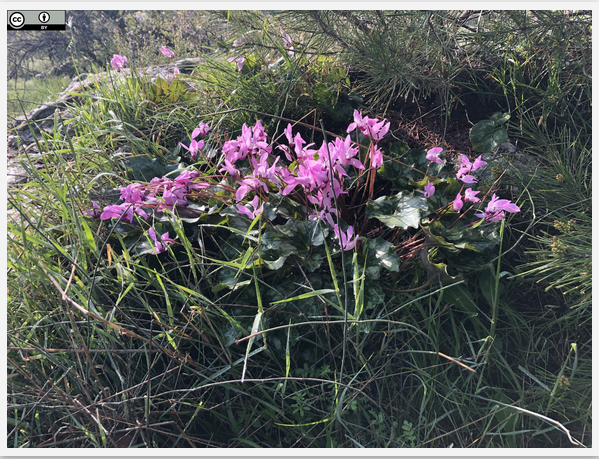 The watermark appears once in the top left as we defined
Let's see it live
27
Yoel Kortick
Yoel.Kortick@clarivate.com